Planting & Growing an English Corequisite Program
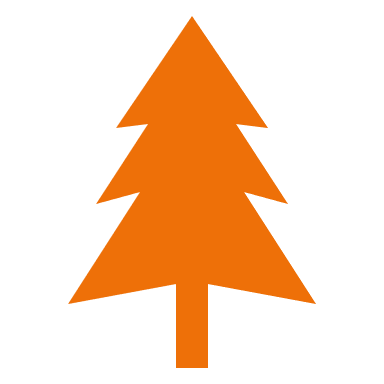 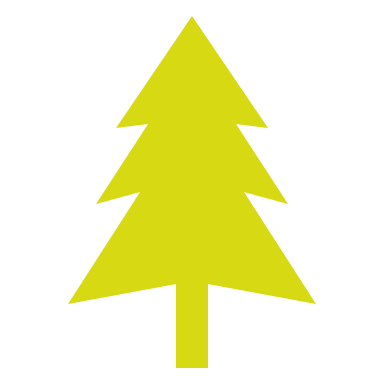 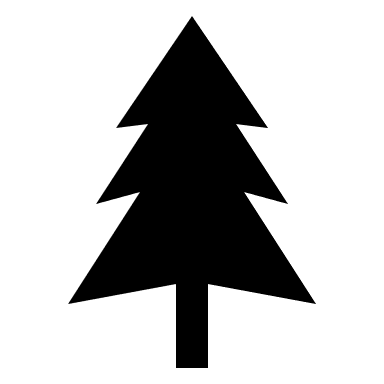 Dr. Susan Bradley & Kathy McCoskey
Butler Community College
[Speaker Notes: Introduce selves]
WhatWe Plan toCover Today
[Speaker Notes: SUSAN—We are here to answer three key questions:  Why?  How? And So what?  That’s a tall order, but we’ll try to answer them.  Please don’t hesitate to ask questions.]
Awareness of Peter Adam’s ALP model
Title III Grant project revealed issues
“The Bridge to Nowhere,” CCA & other reports
Designation of Developmental English Lead position
Research, consultation, select conferences
Becoming an AVID (Advancement Via Individual Determination) Institution & faculty development that ensued
Background to Our Accelerated Learning Program (ALP)
[Speaker Notes: First of all, some background about our Accelerated Learning Program (ALP).   In 2008/2009, Kathy heard Peter Adams from Community College of Baltimore County speak at NADE conference about his corequisite program, ALP, which we eventually modeled our program after.    I was part of a Title III project team and through that became aware of the poor retention rates of our dev. ed. English students.   This was the time of Complete College America’s “Bridge to Nowhere” and much scrutiny of dev. ed.  The English dept. designated a Dev. Ed. Lead position as a result of the Title III project focus, and I was hired for it.  I shared Peter Adams’ research with Susan and we agreed that our dept should begin a pilot.  We attended the ALP (CADE) conference, Peter Adams consulted at Butler for us, and we continued to research and work on shaping our program for the first pilots.    Becoming an AVID institution intersected with ALP’s creation and that faculty development added to its richness and rigor.]
Why Choose aCo-requisiteProgram?
Traditional pipeline leaks too much
Research-based evidence supports it
Leaders and legislatures want progress
Professional focus on student success
[Speaker Notes: --]
In the past, many Butler students faced a lengthy pipeline of English courses. Depending on their original placement at Butler, it took them at least four semesters to complete their English requirements.  Many students "leaked out" along the way.
Our Original Pipeline
ENGL
052
ENGL
060
ENGL
101
ENGL
102
[Speaker Notes: KATHY  --052 = Sentence to Paragraph; 060  = Fund of English ("paragraph" mostly)
Leakage rates between 052 to 101 were abysmal (Title III data revealed.)  EG 060 pass and retention rates very poor also.


--Students placed by COMPASS, then Accuplacer only, so many students were likely underplaced for years.

--]
ALP Progression at  Butler
Pilot Phase
Spring 2013:  2 sections
Fall 2013:  4 sections

Expansion
Spring 2014 and Fall 2014:  16 sections

Full Scale Up
Fall 2016:  35 sections, the 2nd semester for lowest-level English placers and the 1st semester for lowest-level Reading placers to enroll in ALP; and the first semester for online ALP to be offered.

Current
Fall 2021:  15 sections including 2 online
[Speaker Notes: SUSAN—In 9 years time, our program has expanded and contracted.  Covid and Multiple measures have affected its size, but it still produces success for students.]
Characteristics of Our Program
Follows the Community  College of Baltimore model (Peter Adams)
Back-to-back corequisites
Taught by same professor
Must pass both to move on
EG 060 provides scaffolding for EG 101 with academic work and smaller class size
High challenge, high support
Focus on non-cognitive and affective aspects
[Speaker Notes: SKIP THIS SLIDE]
Characteristics of Our Program
Follows the Community  College of Baltimore model (Peter Adams)
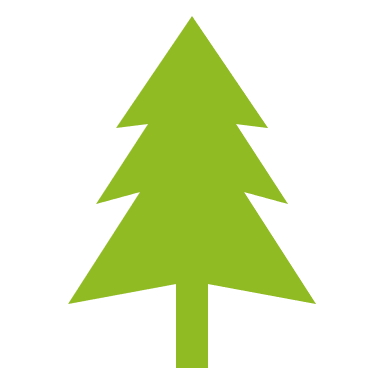 Back-to-back corequisites
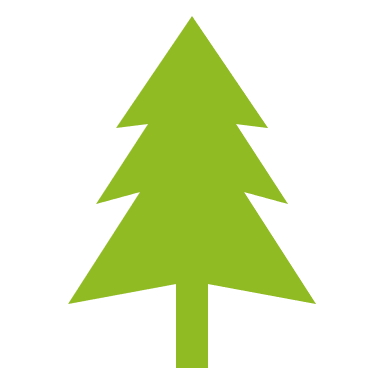 Taught by same professor
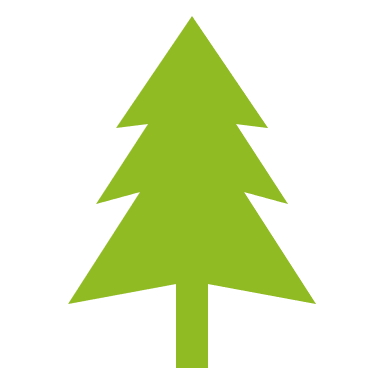 Must pass both to move on
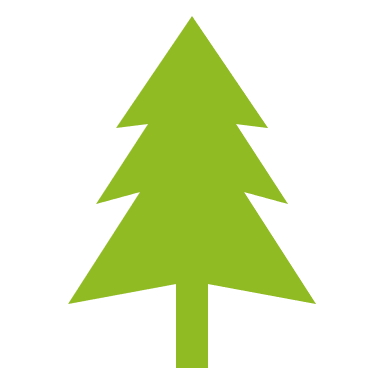 EG 060 provides scaffolding for EG 101 with academic work and smaller class size
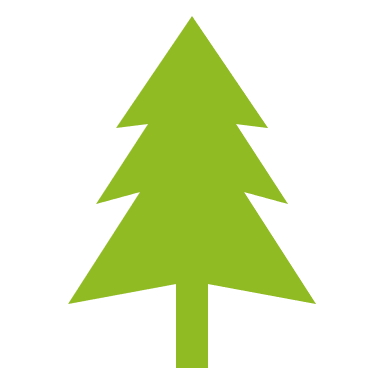 High challenge, high support
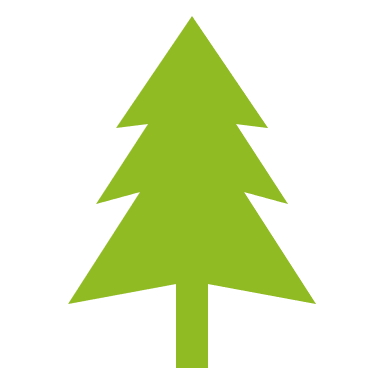 Focus on non-cognitive and affective aspects
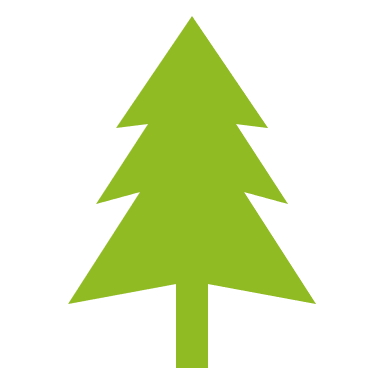 [Speaker Notes: SUSAN—work through list.]
Program Development Was HardBut Satisfying Work
Studied research and models, consulted experts, attended key conferences
Selectively recruited program faculty
Created and offered paid training and communities of practice
Provided funds for overload curriculum projects, faculty mentoring, and program upkeep
Collaborated with Advising, Registrar, Financial Aid
Devised a data plan; published and reviewed data
Attended and presented at conferences
Participated at the state level
[Speaker Notes: SKIP THIS  SLIDE
Other aspects if needed:
--Configuring Banner 
--Online ALP, no summer ALP, currently no hybrid models, no ESOL
--Faculty determination:  Masters in English, etc.     
--Reading is separate program and these work well together to support/mentor students]
Program Development Was HardBut Satisfying Work
Studied research and models, consulted experts, attended key conferences
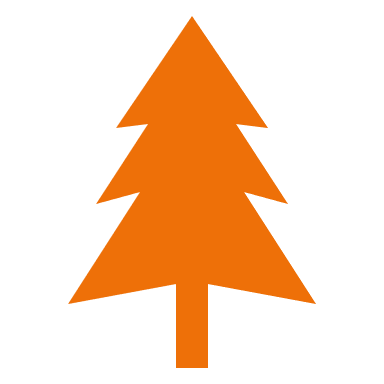 Selectively recruited program faculty
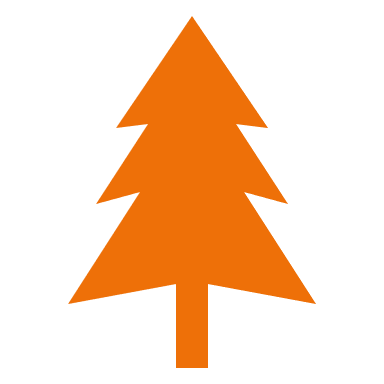 Created and offered Developmental Ed Institutes, paid training, and ongoing Community of Practice
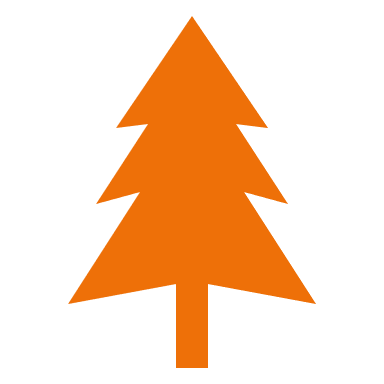 Provided funds for overload curriculum projects, faculty mentoring, and program upkeep
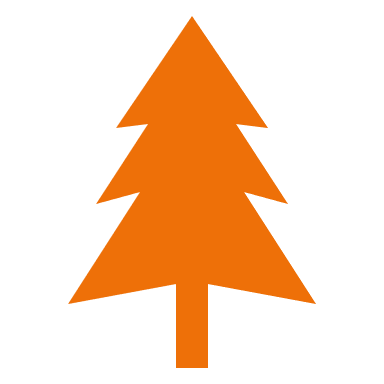 Collaborated with Advising, Registrar, Financial Aid
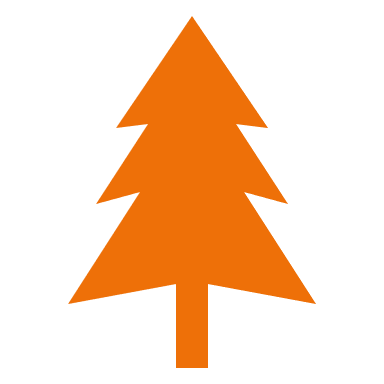 Devised a data plan; published and reviewed data
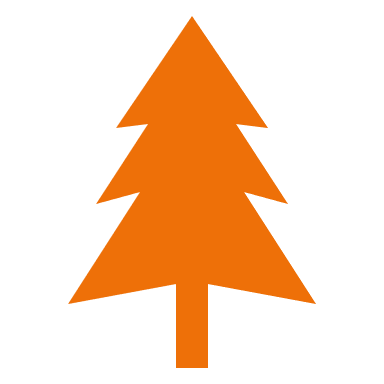 Attended and presented at conferences
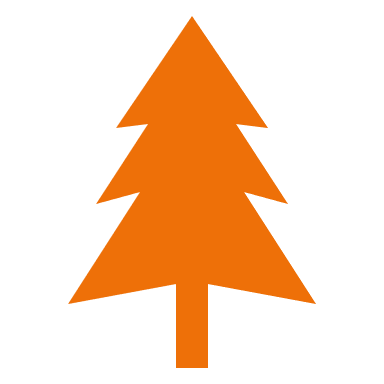 Participated at the state level
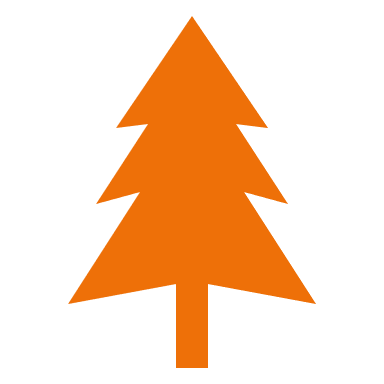 [Speaker Notes: KATHY Other aspects if needed:
--Configuring Banner 
--Online ALP, no summer ALP, currently no hybrid models, no ESOL
--Faculty determination:  Masters in English, etc.     
--Reading is separate program and these work well together to support/mentor students]
Data Became Important to Our Work and Progress
Develop a data plan and team

Keep regular records

Report results to the faculty, Board of Trustees, KBOR, and media
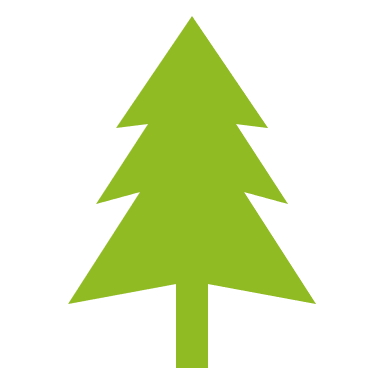 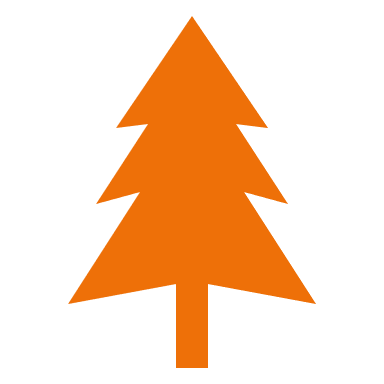 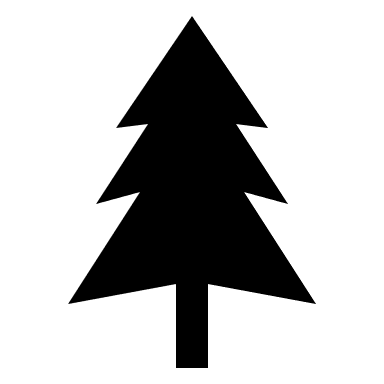 [Speaker Notes: SUSAN. We developed a data spreadsheet that is updated after every semester.  Dr. Noreen Templin, Professor of Economics who made AL{P part of her dissertation in Educational Leadership, pulls the student success numbers from our database.  She calculates the success rates, and I record them on the spreadsheet.  The results are shared with program faculty, the Board of Trustees, the Board of Regents, and occasionally the media.]
Data Changed Over Time
Constants
 ALP EG 060 and 101 enrollment and success rates
Definition of student success

Changes
In 2016-17, the program went from two levels to one.
In 2016-17, all students who placed in developmental writing were required to enroll in ALP, and all who placed in developmental reading were allowed to enroll in ALP.
In spring 2018, the use of multiple measures placement began: students could place in standalone EG 101 via a placement test cut score or set high school GPA.
In 2018-19, the EG 060/101 baseline was recalculated to reflect the changes in program design and placement policy.
[Speaker Notes: SUSAN—Two things have remained constant:  the collection of student success rates in EG 060 and EG 101 and our definition of student success, which is the number of students who make a C or better in a course divided by the total number of students in the course and yields a percentage.  Our data changed in four major ways:   (bullet points).  End by saying baseline is defined on next slide.G 060 and EG 101]
Data compares
EG 060 ALP , EG 060 standalone, and all EG 060 success rates
EG 101 ALP, EG 101 paired, EG 101 standalone, and all EG 101 success rates to a baseline established by tracking the percentage of students successful in standalone EG 060 and EG 101 in successive semesters
Also tracks the success of ALP students in Reading and subsequent EG 102.

Data shows 14-33% improvement in success rates in ALP over the baseline. Example:  In fall 2020, 56% of ALP students were successful in both EG 060 and EG 101, a 33% improvement over the baseline success rate of 23%.
Data Specifics
[Speaker Notes: SUSAN—To be more specific, our ALP data compares (review slide):]
Stay current on research and data
Community College Research Center (CCRC)
The Center for the Analysis of Postsecondary Readiness (CAPR)
California Acceleration Project	
CADE (The National Conference on Acceleration in Developmental Education)
Don't be afraid to
Start small and grow large
Openly discuss program design and results
Change the program
Complicate or simplify as needed
Empower Community of Practice collaboration & support
Make continuous improvement in instruction 
Increase awareness of student needs & support
Add online sections
Incorporate Multiple Measures & follow data
Work closely with Reading, Advising, 1st-Year Experience
We Committed to Refining the Program
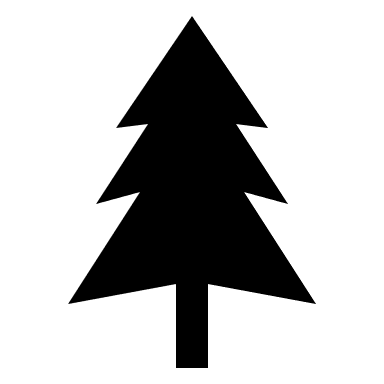 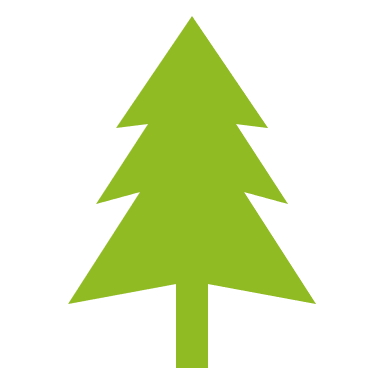 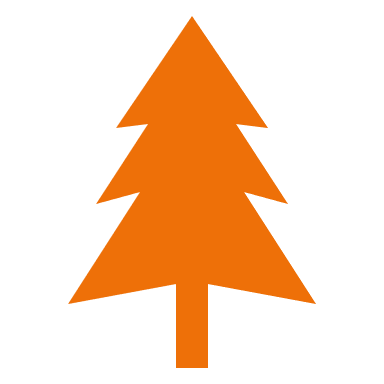 [Speaker Notes: KATHY]
Results and Realizations
Co-requisite programs require ongoing collaboration
Co-requisite programs are affected by changes in placement 
Co-requisite programs produce beneficial results for all.
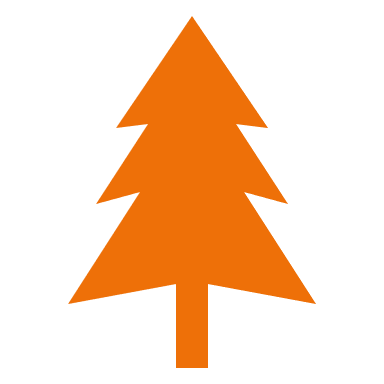 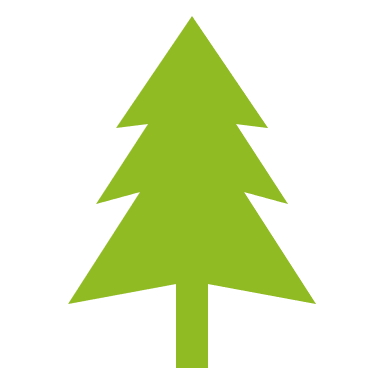 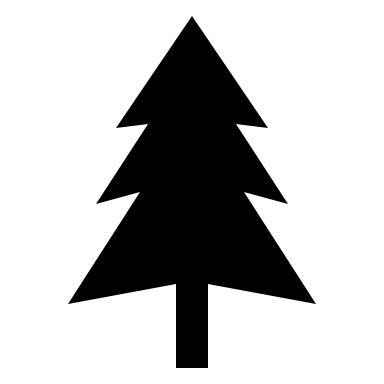 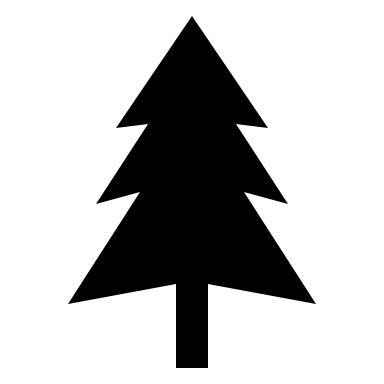 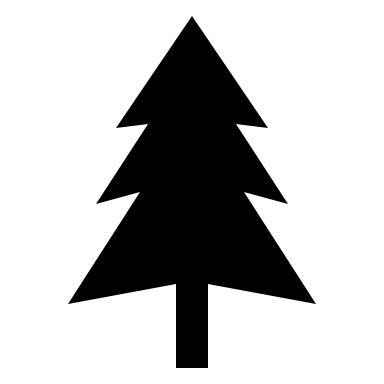 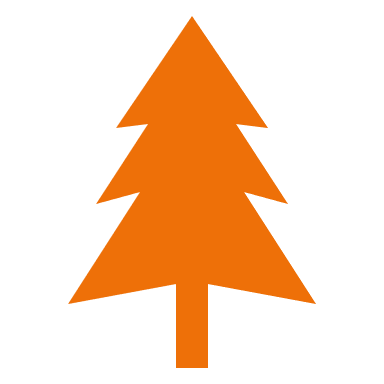 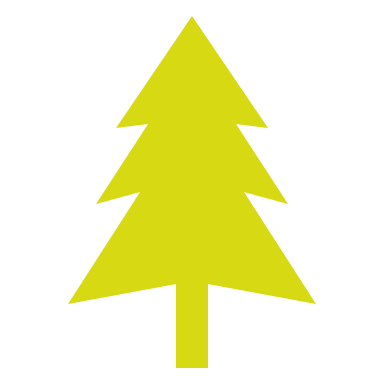 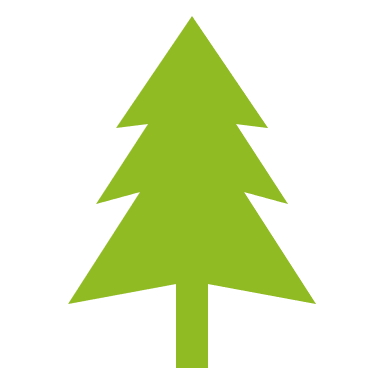 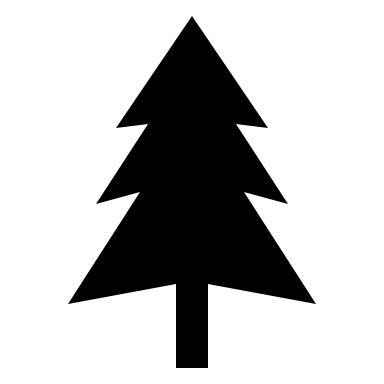 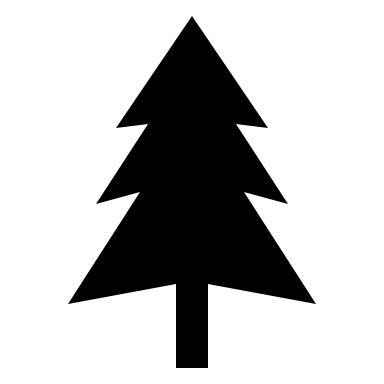 [Speaker Notes: SUSAN—Collaboration makes it happen in higher education!]